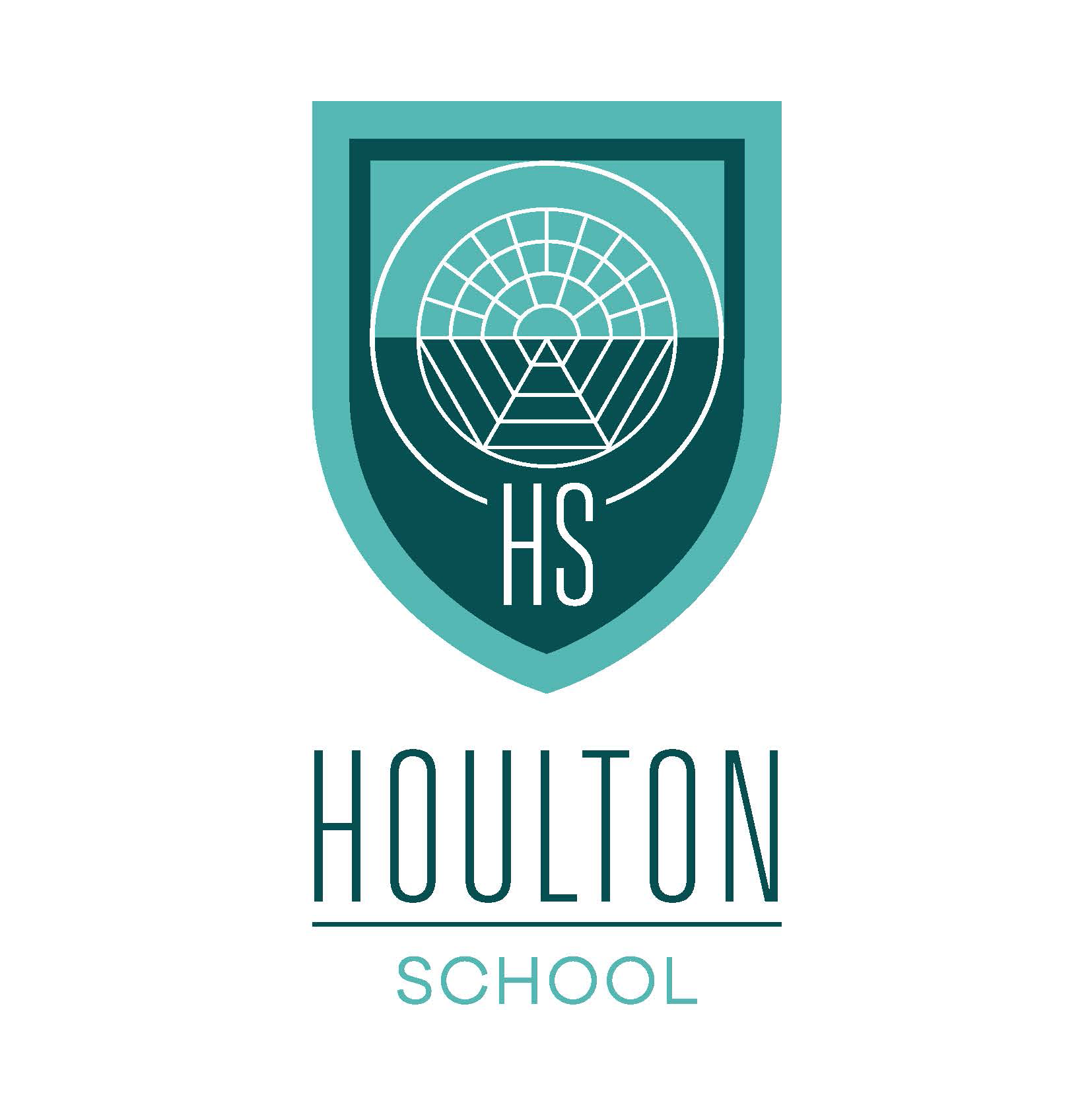 Acting Learning      Journey
OCR GCSE in Drama
Post-16 Options:
A-level.
BTEC.
Component 4 Section A and B
Practically exploring the set text of Blood Brothers
Writing practice answers for Section ‘s exam
Watching a second piece of live theatre
Writing practice answers for Section B .
Component 3 
Exploring and learning 2 extracts from a script
Writing a 2000 word proforma, answering 4 questions on your choices
Component 4 revision for a mid-May exam 
Practical revision techniques (acting)
Written revision
Mock paper practice papers
OCR GCSE in Drama
Component 1-2 30% of GCSE
Research and practical exploration of genres/practitioners.
Practically exploring different texts
Creating a 20-page portfolio
Practitioner workshops
Students will be introduced to a range of practitioners’ practices and will devise in the style of each pioneering theatre practitioner.
Component 1- 2 and 3 mocks
Decision to work as performer/designer.
Research and practical exploration of genres/practitioners.
Practically exploring different texts
Mock portfolio writing and concept proforma writing
An introduction to Component 4
Viewing a piece of live theatre
Critiquing and formulating arguments for the evaluation.
Development in Acting
Presenting and performing texts:
Pupils will be tasked to perform an extract from a Mark Wheeller TIE play which has clear and educational intentions
Devising From a Stimulus:
Pupils will explore a choice of stimuli.
Students will devise a performance based around their chosen stimuli, using a variety of performance conventions
Students will be introduced to style here and will explore non-naturalism
Page to Stage- Woman in Black:
This unit gives students an insight into the theatrical industry where novels are turned into scripts
Students will use extracts from a gothic horror novel and will create their own interpretation of it
Students will also be introduced to Antonin Artaud’s Theatre of Cruelty here
Style, Semiotics and Genre
Devising and exploring style and genre
Pupils will explore a different form of artefact (Jorja Smith’s Blue Lights) and create three pieces in the style of Brecht and Stanislavski.
Tim Burton’s Robot Boy (devising)
Pupils will explore the poem and the social issues it raises through an array of performance conventions, to give them a foundation of drama skills
Students will devise a performance based around the theme of feeling like ‘the other’ in society.
Presenting and performing texts (exploring the semiotics)
Students will study Judith Johnston’s Scary Play.
Here they will explore how to create and maintain vocal and physical. characterisation, whilst creating meaning.
Students will explore non-naturalism too.
YEAR
9
YEAR
8
YEAR
7
YEAR
10
Messages and Meaning
YEAR
11
Presenting and performing texts:
Pupils use an existing script (Matilda) to explore and experiment with how to use pitch, pause, pace, tone, inflection and accent, in addition to the physical characterisation skills
 to create, communicate and sustain a clear character.
Silent films, Slapstick and Mime
Students will be introduced to the three forms of mime and creating slapstick comedy, using influences of Charlie Chaplin
The focus will be on physicality, as students will need to tell a story through their body only.
Introduction to Acting:
Pupils create a devised piece to send messages about the refugee crisis.
Basic performance conventions are taught such as thought tracking and still images.